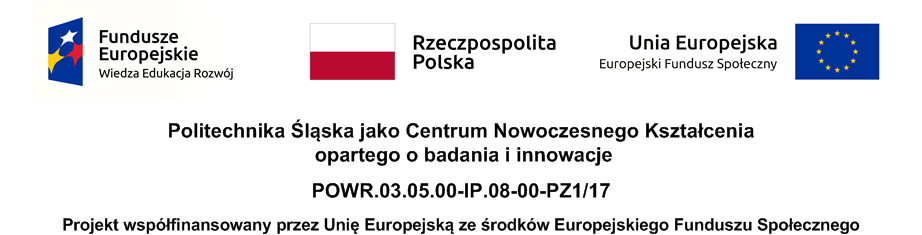 Computer Programming


Faculty of Automatic Control, Electronics, and Computer Science, Informatics, 1st cycle of higher education
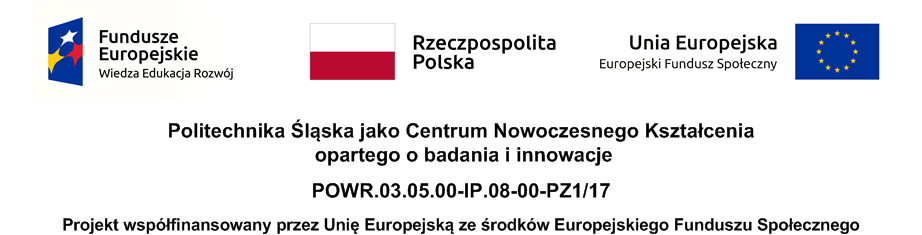 Lecture: Operator overloading



Roman Starosolski, PhD, D.Sc., Assoc. Prof.
this
exists in every  non-static method
a pointer to the object, for which the method was called
used for returning reference or pointer to the object for which the method was called
or to obtain from the IDE a list of class components (controversial)
does not occupy memory
does not need to be declared
this
person & person::timeTravel(int years)
{
	age += years;
	return *this;
}

person Boss(„John”, „Kovalsky”, 40);
(Boss.timeTravel(+20)).timeTravel(-30);
friend
by declaring a ”friendly” code we allow accessing protected and private members of the class
friend
class A
{
	friend C::theMethodNoArg();
		// specific method (if overloaded, 
		// then with specific args)
	friend class B;
		// concerns whole declaration of B
		// declarations inside B also can access  
		// non-public A members
	friend fun();
		// specific function (if overloaded, 
		// then with specific args)
}
friend
friendship is not inherited

friendship is not transitive

friendship is declared in any section of a class (even private)
friend
class M {
friend void f()
	{
		// ...
	}
};

The above is equivalent to the below

class M {
	friend void f();
};

void f()
{
	// ...
}
Operators
What is an operator?

a = b.val >> 4 + c * d[e++];
Operators
What is an operator?

a = b.val >> 4 + c * d[e++];



Interesting fact: Syntax coloring in Visual Studio (e.g.,. 2017) works differently for operator’s keywords and graphical symbols for different operators: 
overloaded 
default/standard 
special (e.g., conversion)
Operators
operator defines operations performed on its arguments and the type of the resulting expression – similarly to functions

in C++, we may define operators to be used with objects (at least one argument of the operator should be an object)
Operators
Most operators are overloadable

Overloading may improve performance – similarly to functions

There is no obligation, and usually no need either, to define a lot of operators
Instead of an operator that is used rarely it is advised to declare a method or a function
Overloadable operators
()[] ->
 + - ++ -- ! ~ * & new delete (type)     // unary
 ->*
 * / %
 +-
 << >>
 < <= > >=
 == !=
 &
 ^
 |
 &&
 ||
 = += -= *= /= %= &= ^= |= <<= >>=   // assignments
 ,
Operators
Non overloadable operators: 

.    .*    ::    ? :    sizeof

operators to be declared exclusively as class members:

()    []    ->    new    delete    (type)    =

predefined operators (redefinable):	

=    &
Associativity
assignment and most unary operators are of right associativity 
 
a = b = c    is equivalent to    a = (b = c)
 

remaining ones are of left associativity 

a + b + c    is equivalent to    (a + b) + c
Order of evaluation
Order of evaluation is undefined, except for:

 			,   ||   &&   ?: 

Default operators ” , ”, ” || ”, and ” && ” are evaluated in the left to right order
right arguments of default operators ” || ”, ” && ” are evaluated only if necessary (short-circuit evaluation, minimal evaluation, or McCarthy evaluation)

For operators defined by the programmer, the order of evaluation is undefined
Order of evaluation
NOTE: The order is also undefined for the function call arguments. The following instructions will give different effects for different compilers

a = i++ * i++;
b = fun(i++, i);
c = fun(inputFromFile(), inputFromFile());

Solution:

const auto __arg1 = inputFromFile();
c = fun(__arg1, inputFromFile());
Operators vs. methods
different syntax for declaring, defining an calling

no default arguments allowed (exception: function call operator)

there is a fixed number of arguments for specific operator (exception: function call operator)

there is a traditional semantics (meaning) of operators
Operators
If you need += then define it, 
	defining + and = does not suffice

If you need ++ then define it,
	defining + and = does not suffice

Mind the traditional meaning of operators
let the unary & return the address

Be consistent; below expressions should result in the same effect on i
++i;   i++;    i+=1;    i=i+1;
Operators as methods
object of the class is the first argument of the operator
we declare all arguments, but the first one

declaring

int point::operator<=(point);

calling

point point1, point2;
int i = point1 <= point2;
int j = point1.operator<=(point2);
Operators as functions
at least one argument of the operator should be an object
all the arguments are operator function parameters
there is no this

declaring

int operator<=(point, point);

calling

point point1, point2;
int i = point1 <= point2;
int j = operator<=(point1, point2);
Convention for ++ and --
operator++() and operator--() are prefix ones
++i		--i

postfix operators should be defined using one additional unnamed int argument: 
	operator++(int);      operator--(int);
i++                   i--
Convention for ++ and --
class X {
public:
    X& operator++(); 	// prefix ++a
    X operator++(int); 	// postfix a++
};


class Y {
public: // ...
};

Y& operator++(Y&);    	// prefix ++b
Y operator++(Y&, int); 	// postfix b++
Convention for ++ and --
void f(X a, Y b)
{
    ++a; 	// a.operator++();
    a++; 	// a.operator++(0);
    ++b; 	// operator++(b);
    b++; 	// operator++(b, 0);
    a.operator++();   // explicit call: like ++a;
    a.operator++(0);  // explicit call: like a++;
    operator++(b);    // explicit call: like ++b;
    operator++(b, 0); // explicit call: like b++;
}
Operators
class X // members with this pointer available
{
    X* operator&();		// prefix, unary, &
    X operator&(X);		// two args
    X operator++(int);	// suffix
//  X operator&(X, X);	// error! 3 args
//  X operator/();		// error! unary /  ?
};

// standalone functions, no this, often friends of some class
X operator-(X);		// prefix, unary, -
X operator-(X, X);		// two args
X operator--(X&, int);	// suffix (post-decrementation)
// X operator-(X, X, X);  	// error! 3 args
// X operator/();		// error! No 0-argument operators
Assignment operator
Defined as a nonstatic class member

T& T::operator=(const T &)


No initialization list, it’s not a constructor !!!
Has more tasks to do than the constructor
Assignment operator
person& person::operator=(const person &o)
{
    if (this == &o)   // 1: self-assignment?? Tom = Tom;
        return *this;

    delete[] name;    // 2: remove old contents
    delete[] lastName;

    name = new char[strlen(o.name) + 1];         // 3: copy (deep) data
    strcpy_s(name, strlen(o.name) + 1, o.name);  //    from operator’s
    lastName = new char[strlen(o.lastName) + 1]; //    argument
    strcpy_s(lastName, strlen(o.lastName) + 1, o.lastName);
    age = o.age;

    return *this;// 4: return the assigned object
}
Assignment operator
why does it return a reference?
we’d like to do:  o1 = o2 = o3;


person& operator=(const person&);  // using a reference
assignment to: o2 from: o3
assignment to: o1 from: o2

person operator=(const person&);   // copying
assignment to: o2 from: o3
copy constructor (temporary object t1 created)
assignment to: o1 from: t1
copy constructor (temporary object t2 created)
destructor t2
destructor t1
Move assignment
person& person::operator=(person &&o)
    {
        //if (this == &o)    // self-assignment?? Tom = Tom; ok. in
        //    return *this;  // this variant (swapping contents)
			    // no need to remove old contents

        char *pc = name;	    // swap the external data with the argument
        name = o.name;	    // of the move assignment operator
        o.name = pc;
        pc = lastName;
        lastName = o.lastName;
        o.lastName = pc;
        age = o.age;	    // copy (overwrite) all the rest

        return *this;	    // return assigned object (by reference)
    }
Reminder: generating default methods
For the following methods  
Copy constructor
Move constructor
Copy assignment
Move assignment
Destructor

If one of them is defined by the programmer, or explicitly declared as =default, or =delete then
	- remaining moving ones will not be generated 
	- remaining non-moving ones will be generated (however this compiler behaviour is considered deprecated)

The default constructor will be generated if no constructor was defined by the programmer
Default (compiler generated) copy and move assignment operators
if we do not define assignment operators, then the compiler generated ones, will simply copy objects field by field (using resp. copy/move operators if available)
it does not work for const fields 
it does not work for reference fields 
it simply copies pointer fields
Stream operators
Input

friend istream &operator >> (istream & s, point & p);

Output

friend ostream &operator <<(ostream & s, const point &);
Stream operators
class point
{
    int x, y;
public:
    // …
	friend istream &operator >> (istream &s, point& p);
	friend ostream &operator << (ostream &s, const point&);
}


point p, p2;
cin >> p;
cin >> p >> p2;
cout << p2 << p;
Stream operators
istream & operator >> (istream & s, point & p)
{
    s >> p.x >> p.y;

    return s;
}

ostream &operator <<(ostream & s, const point & p)
{
    s << p.x << ' ' << p.y;

    return s;
}
Member access operator ->
T* operator->();
T t;
t->m is interpreted as:
(t.operator->)->m

we may use object as if it were a pointer
if operator-> returns no pointer, then 
we still may use it: a = t.operator->();
we cannot do: a = t->; it’s a syntax error
Function call operator
result T::operator()(args);

Any number of arguments, overloadable
Exception: function call operator may have default arguments
We may use an object as if it were a function
T ob; 
ob();

we use it 
when there is no appropriate operator, that we needed
there is a dominant method for the class (it now has no name, but is easier to call – for example class counter and method of incrementing)
we want to use function objects (eg., instead of functions)
Index operator
result T::operator[](index);

Any type of result and index allowed, common sense implies integer index

We may use objects as if they were arrays
Conversion operator
a.k.a. conversion function / method, 
it converts object of its own class to other class

T::operator X();

Conversion operator of class T to the X type:
no return value specified, 
no argument(s) specified, 
declared as a class method
the destination type may be user-defined or fundamental
Conversion operator
person::operator int();

conversion does not have to be explicit:
person o;
int i = o + 5;

In expressions
for the specific object conversion is performed only if it is necessary 
no more than one conversion per single argument
no ambiguity allowed

The implicit conversions can be denied:
		 explicit operator int();
Conversion operator
For instance, for classes A, B and C, conversion operators  B::operator A() and C::operator B() are defined

int f(A a);

A a; B b; C c;

f(a);    // ok
f(b);    // f(A(b)) 
// f(c); // there is no operator C::operator A() 
         // compiler cannot interpret this as f(A(B(c))) 
         // (2 conversions of a single argument - not allowed)
Conversion operator
For converting objects of one type into other type we could use a constructor, however:
this way we could not convert to fundamental type (like: int; it’s not a class), 
this way we could not convert to an already defined class without redefining it.
Literal operator ” ”
Literal operator – new (since C++11) overloaded operator

VeryLongInt operator"" _vli(const char* ccp)
{
    return VeryLongInt(ccp);
}

void f(VeryLongInt);

f(1234567890123456789012345678901234567890_vli);
Literal operator ” ”
VeryLongInt operator"" _vli(const char* ccp)

The operator's argument can be passed as either a string (so-called raw literals), or as one of several types (cooked), options:
integer: the operator gets unsigned long long or (as in the example above) const char * argument.
floating point: operator gets long double or const char *
string: there are 2 operator’s arguments (const char *, size_t), it’s possible to use different character types
Character literal: the operator gets a char argument 

This feature of the C++ language should not be abused
Example: counter
class counter
{
    int cnt;
public:
    counter(int i = 0) :cnt(i) {};
    int operator()(int = 1);       // increment by arg. or by 1
    operator int();                // convert to int
    operator double();             // convert to double
    counter &operator+=(int);
    friend counter operator+(int, counter); // int+counter, friend
    counter operator+(int);        // counter+int
    int operator++();              // ++counter
    int operator++(int);           // counter++
};
Example: counter
inline int counter::operator ()(int i)
{
    return cnt += i;
}

inline counter::operator int()
{
    return cnt;
}

inline counter::operator double()
{
    return double(cnt);
}
Example: counter
counter & counter::operator +=(int i)
{
    cnt += i;    // operator()(i);  (*this)(i)

    return *this;
}

counter operator+(int i, counter l)
{
    l += i;    	// declaring frienship was not necessary
    
    return l;
}
Example: counter
counter counter::operator +(int i)
{
    counter l = *this;
    l += i;

    return l;
}

int counter::operator ++()
{
    cnt += 1;

    return cnt;
}
int counter::operator ++(int)
{
    int ret = cnt;
    cnt += 1;
    return ret;
}
Example: mycomplex
class mycomplex
{
    double re, im;
public:
    mycomplex(double re, double im) :re(re), im(im) {};
    mycomplex & operator = (const mycomplex &c);
    // mycomplex & operator = (mycomplex &&c); // wystarczy op. przypisania
    mycomplex & operator += (const mycomplex &c);
    mycomplex operator + (const mycomplex &);
    friend mycomplex & operator -= (mycomplex &, const mycomplex &);
    friend mycomplex operator - (const mycomplex &, const mycomplex &);
    friend istream & operator >> (istream &, mycomplex &);
    friend ostream & operator << (ostream &, const mycomplex &);
};
Example: mycomplex
mycomplex & mycomplex::operator = (const mycomplex &c)
{
    re = c.re;
    im = c.im;

    return *this;
}

// our operator does the same things a compiler-generated operator 
// would do, so it is also unnecessary
Example: mycomplex
mycomplex & mycomplex::operator += (const mycomplex &c)
{
    re += c.re;
    im += c.im;

    return *this;
}

inline mycomplex mycomplex::operator + (const mycomplex & c)
{
    return mycomplex(re + c.re, im + c.im);  // mycomplex(double, double)
}
Example: mycomplex
inline mycomplex & operator-=(mycomplex& c1, const mycomplex& c2) //friend
{								
    c1.re -= c2.re;
    c1.im -= c2.im;

    return c1;
}

mycomplex operator-(const mycomplex& c1, const mycomplex& c2)     //friend
{
    mycomplex c = c1;
    c -= c2;

    return c;
}
Example: mycomplex
istream & operator >> (istream & s, mycomplex & c)       //friend
{
    s >> c.re >> c.im;

    return s;
}

ostream & operator << (ostream & s, const mycomplex & c) //friend
{
    s << c.re << ' ' << c.im;

    return s;
}
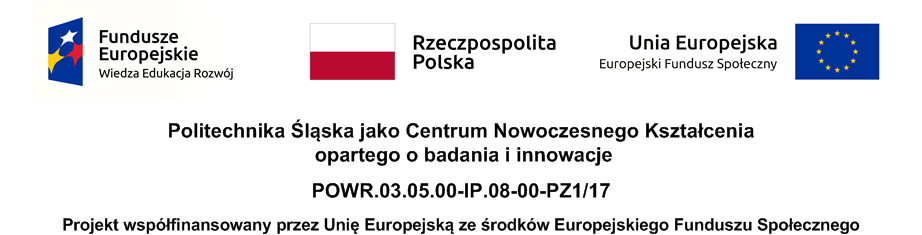 Thank you!


Next lecture: Inheritance
Lecture plan
Object-oriented programming in C++
Introduction
Selected non object-oriented C++ extensions
Paradigm of object-oriented programming
Constructor, destructor
Operator overloading
Inheritance
Virtual methods, polymorphism, RTTI
Multiple inheritance
Templates
Exception handling 
C++ libraries, the C++ standard library,
I/O stream library
Repetitio est mater studiorum
STL library
Strings